С днём рождения дружок
Подготовила:
Криночкина 
Светлана Андреевна
Воспитатель
Мы хотим тебе сказать
Будь здоров
Расти большим
Смелым
Умным
Любящим
Маме с папой помогай
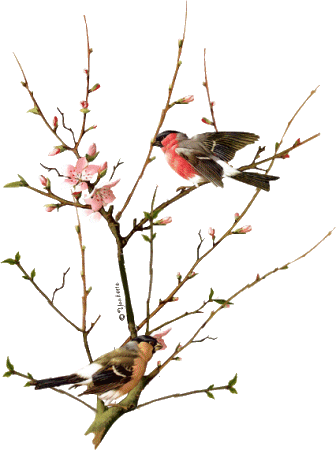 О друзьях не забывай
Помни добрые слова
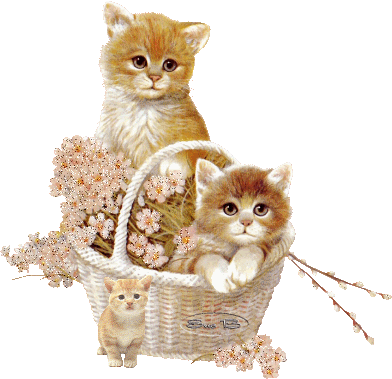 Ведь без них ни как нельзя
Малышей не обижай
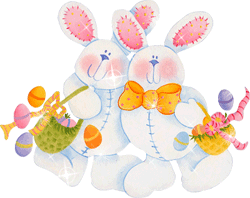 Слабых честно 
защищай
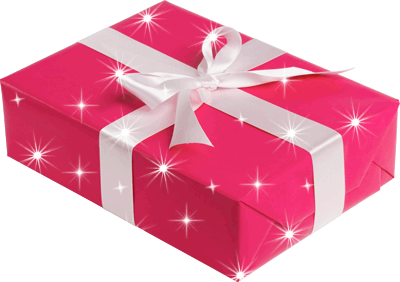 Чуток будь
трудолюбив
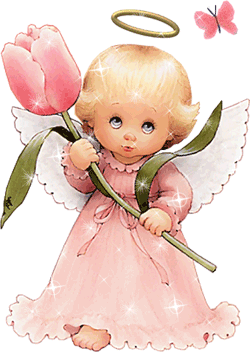 скромен
И не горделив
И поверь нам что тогда
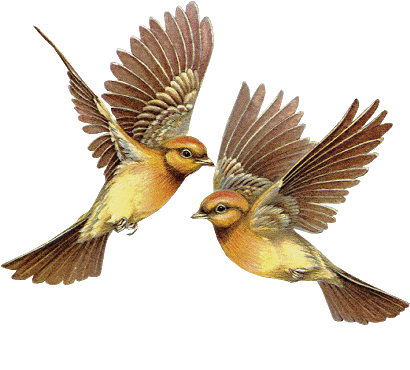 Всё удастся у тебя
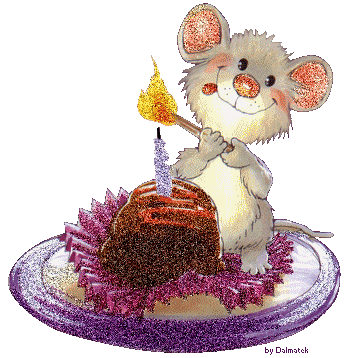 Поздравляем с Днём Рожденья
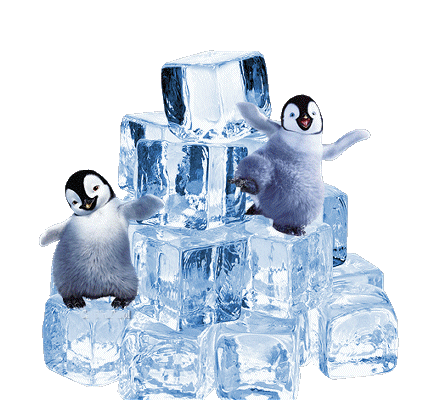 И поднимем настроенье
ура
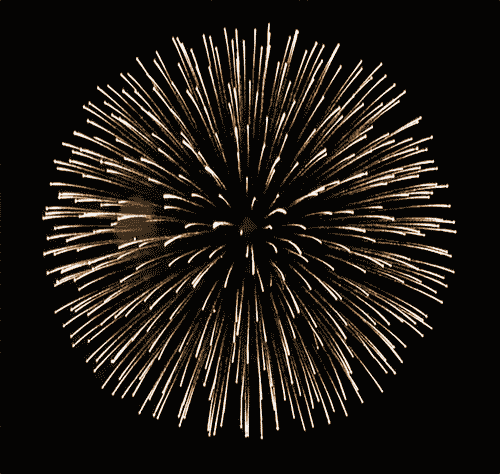 В презентации использованы стихи собственного сочинения
картинки
http://akartinki.narod.ru/29.htm
[url=http://akartinki.narod.ru/6.htm][img]http://akartinki.narod.ru/215651321/Pic_185.gif[/img][/url]
<a href="http://akartinki.narod.ru/6.htm" title="Танцующие пингвины" target="_blank"><img src="http://akartinki.narod.ru/215651321/Pic_187.gif" alt="Танцующие пингвины" border="0"></a>